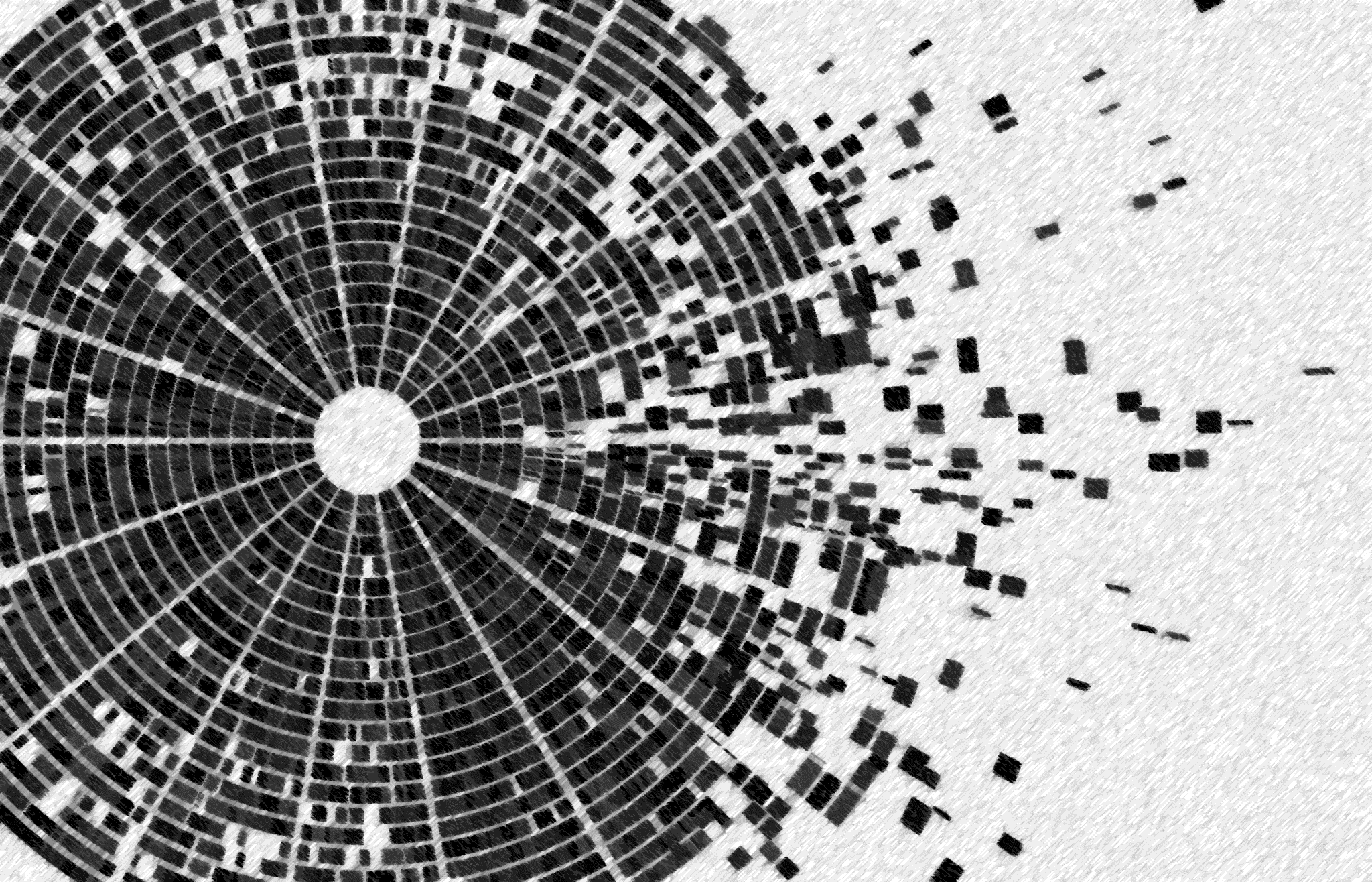 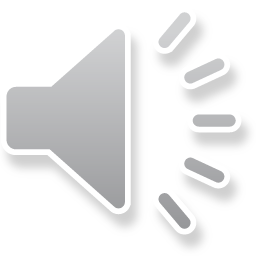 Lectio Divina
Theme – Healing- w/c 8th February 2021
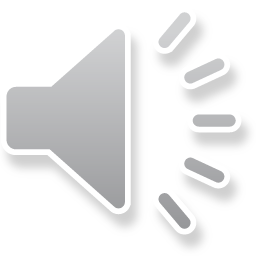 God be in my head,God be in my heart,God be on my lips.
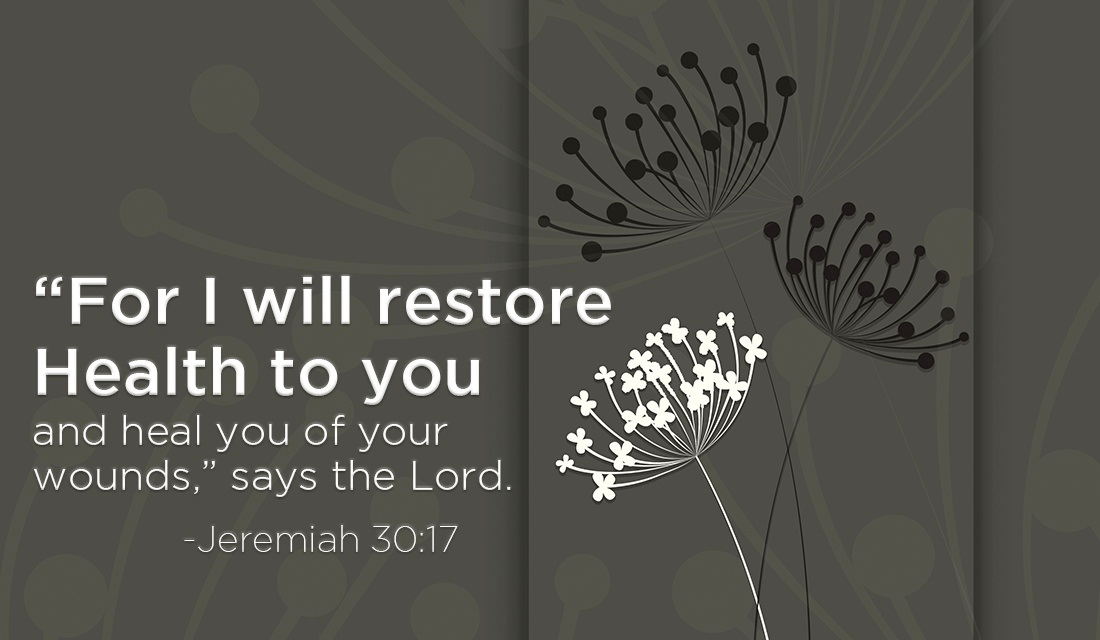 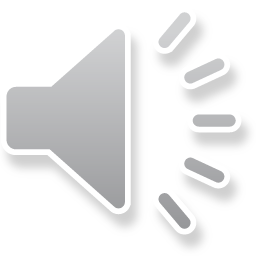 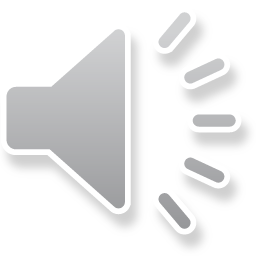 Glory be to the Father,and to the Son, and to the Holy Spirit.As it was in the beginning,is now,and ever shall be,world with end.Amen.